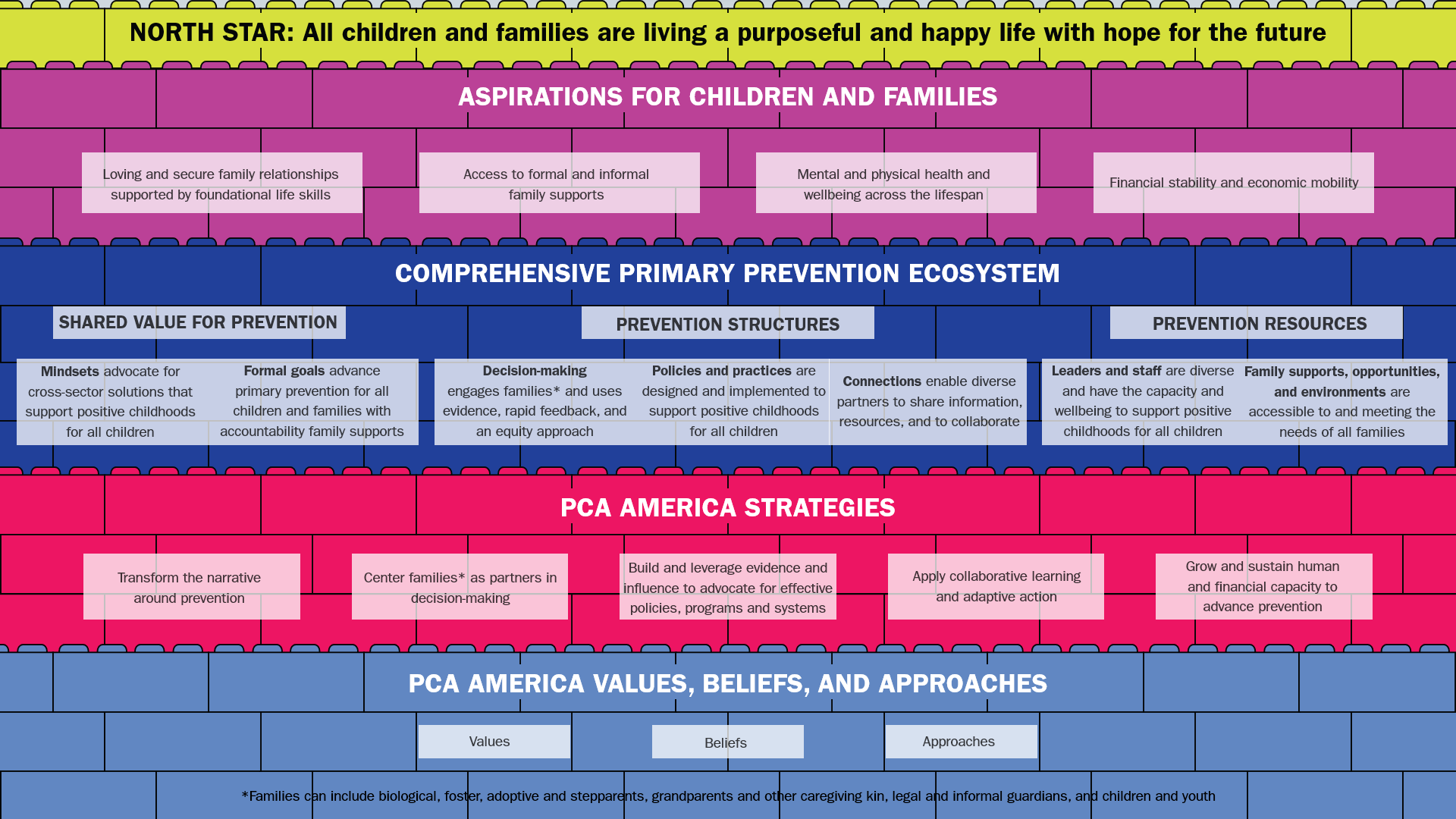 [Insert your strategies here]
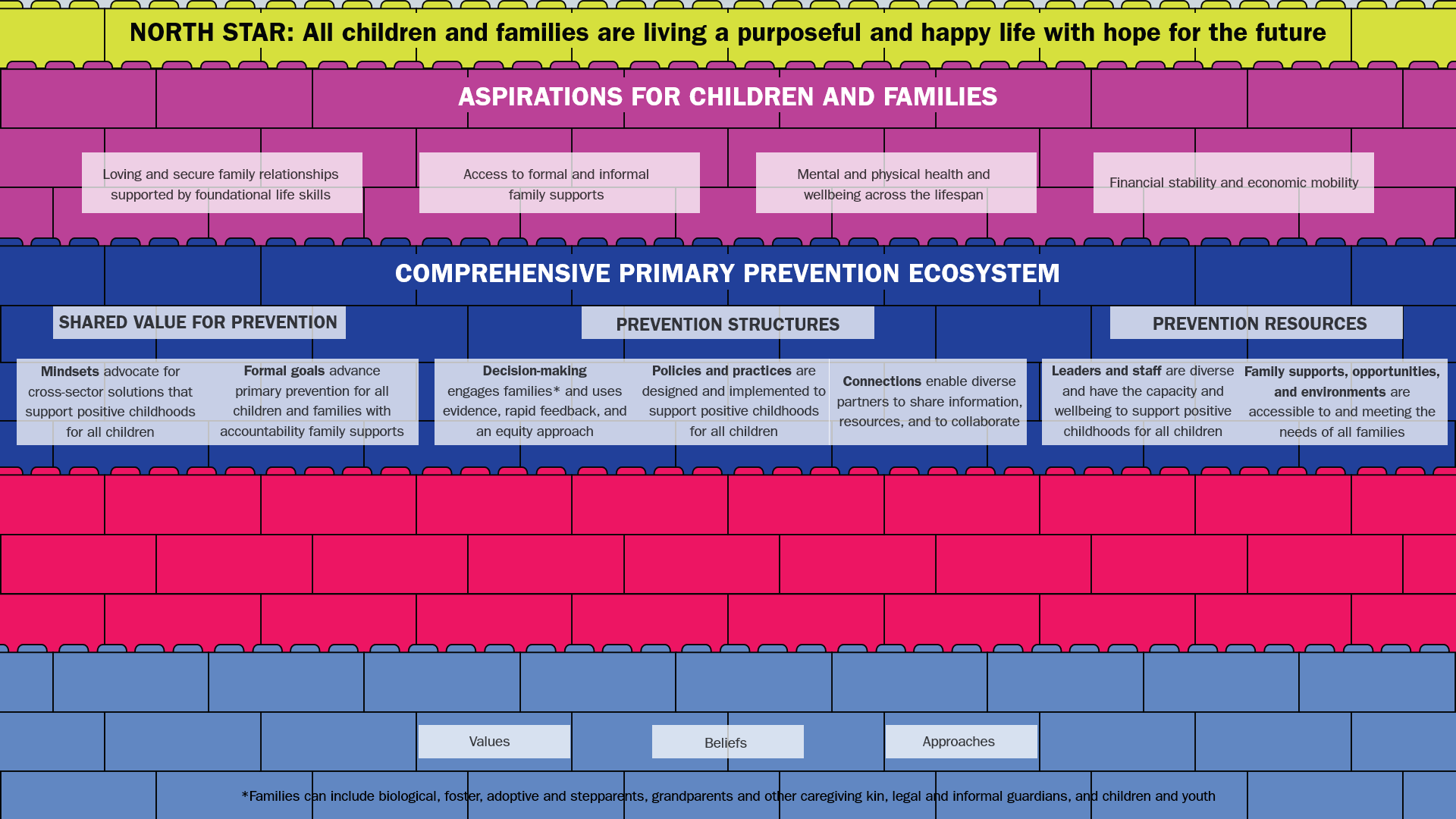 [INSERT ENTITY] STRATEGIES
[Insert your strategies here]
[Insert your strategies here]
[Insert your strategies here]
[Insert your strategies here]
[INSERT ENTITY] VALUES, BELIEFS, AND APPROACHES